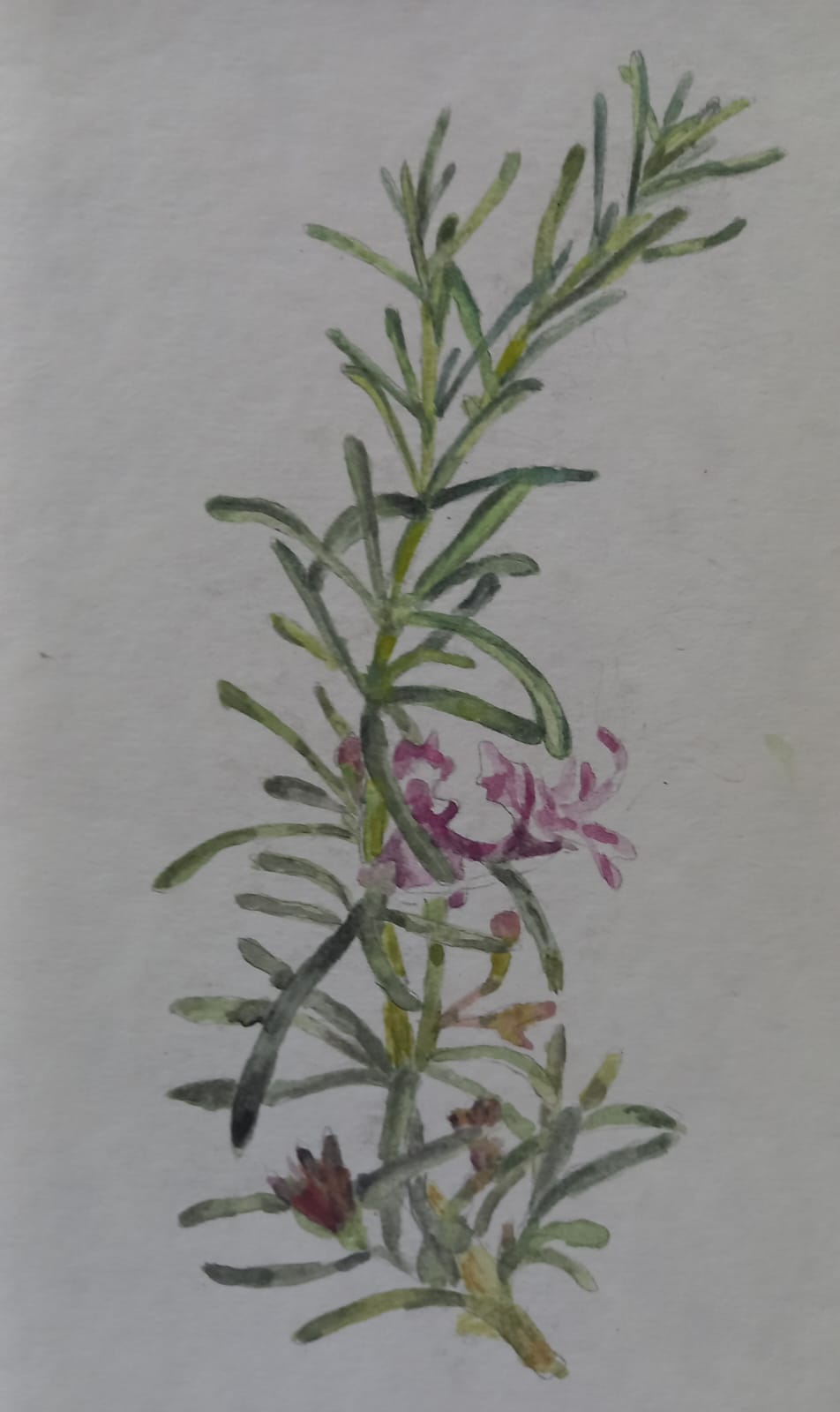 Škola primijenjenih umjetnosti i dizajna - Pula
Autohtono bilje našeg kraja
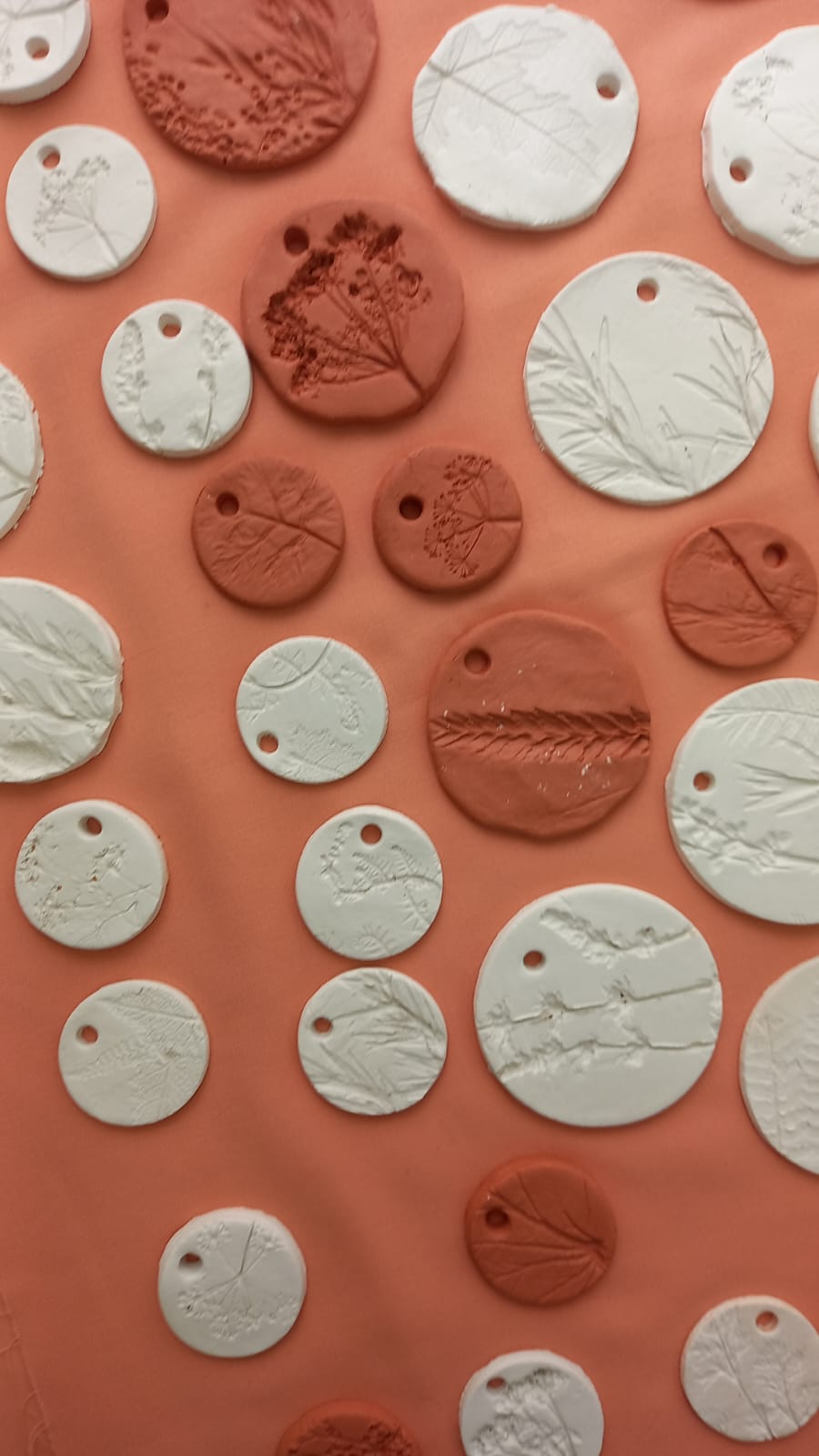 O projektu
U projektu su sudjelovale učenice Slikarskog odjela 2. razreda: Dora Jovanović, Luna Vrčić, Danijela Katinić, Kali Gašprotić, Rebeka Nikolić, Maja Zirdum Palko i Martina Štifanić. 
Voditeljica projekta je nastavnica Gordana Ivančić Dobran, a u realizaciji projekta je sudjelovala i knjižničarka Gordana Rupena Stančić.
Učenice su uz pomoć nastavnica istražile autohtono bilje našeg kraja. Educirale se o karakteristikama i posebitostima autohtonog bilja.
Uredit će se dio zapuštenog školskog vrta gdje ćemo posaditi sadnice.
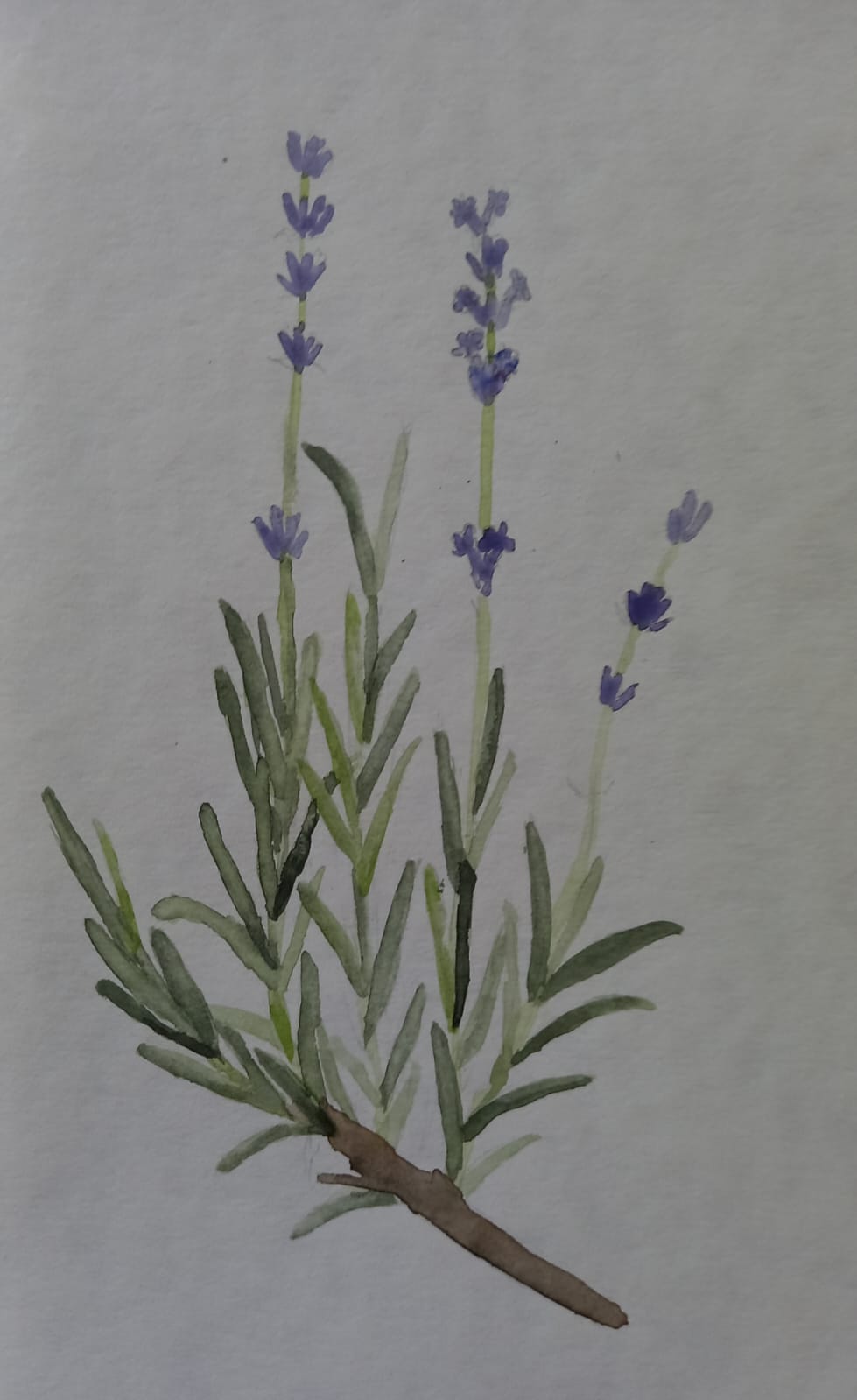 Cilj projekta
Upoznati bilje našeg kraja
Upoznati se s hortikulturom Austro-Ugarske u Puli
Upoznati se s poviješću vrtlarenja u našeg kraju
Razvijati likovno promišljanje i likovno stvaralaštvo
Uočiti važnost očuvanja biljne raznolikosti
Probuditi ekološku svijest kod mladih
Slikanje botaničkih ilustracija u akvarelu
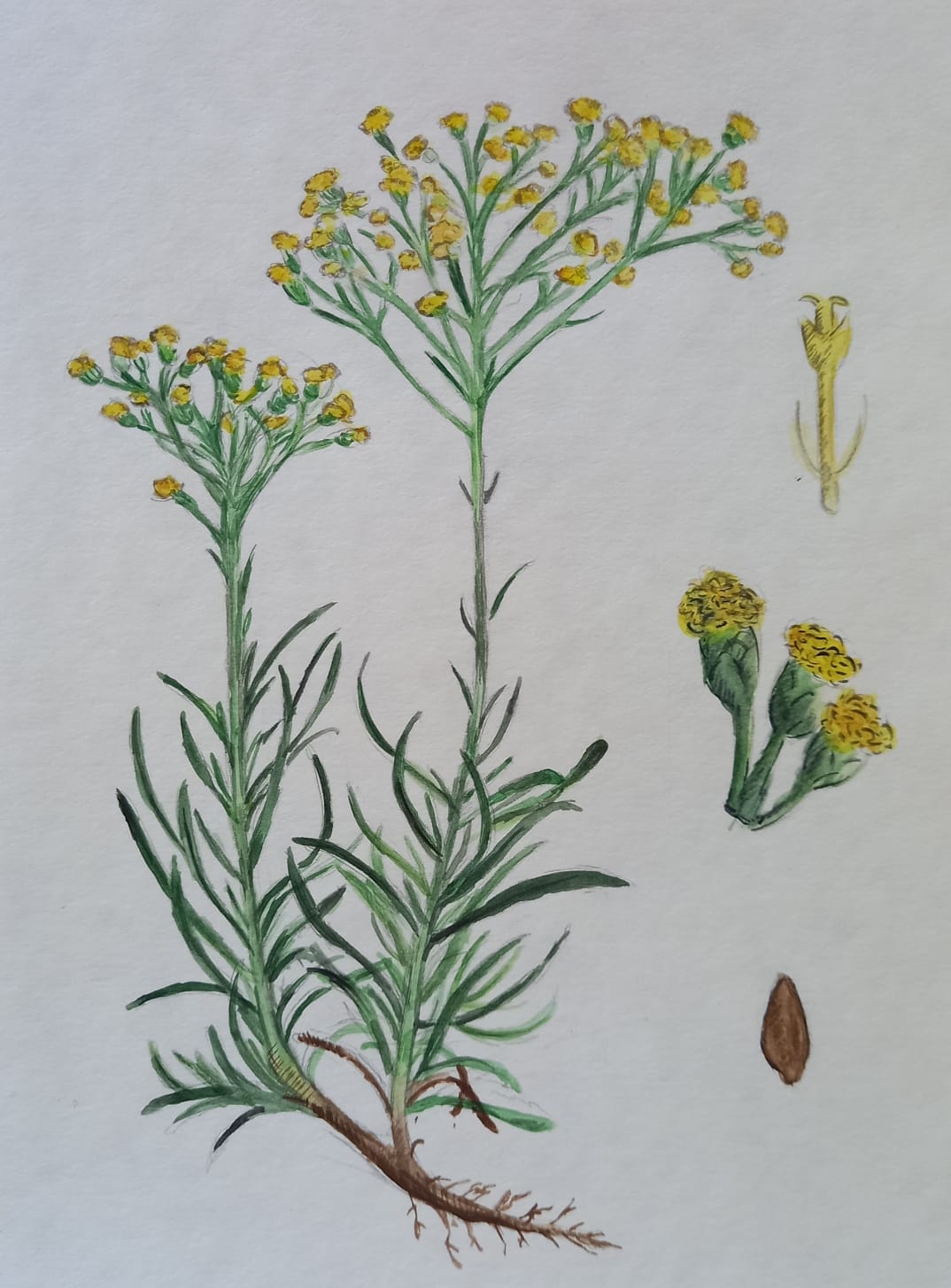 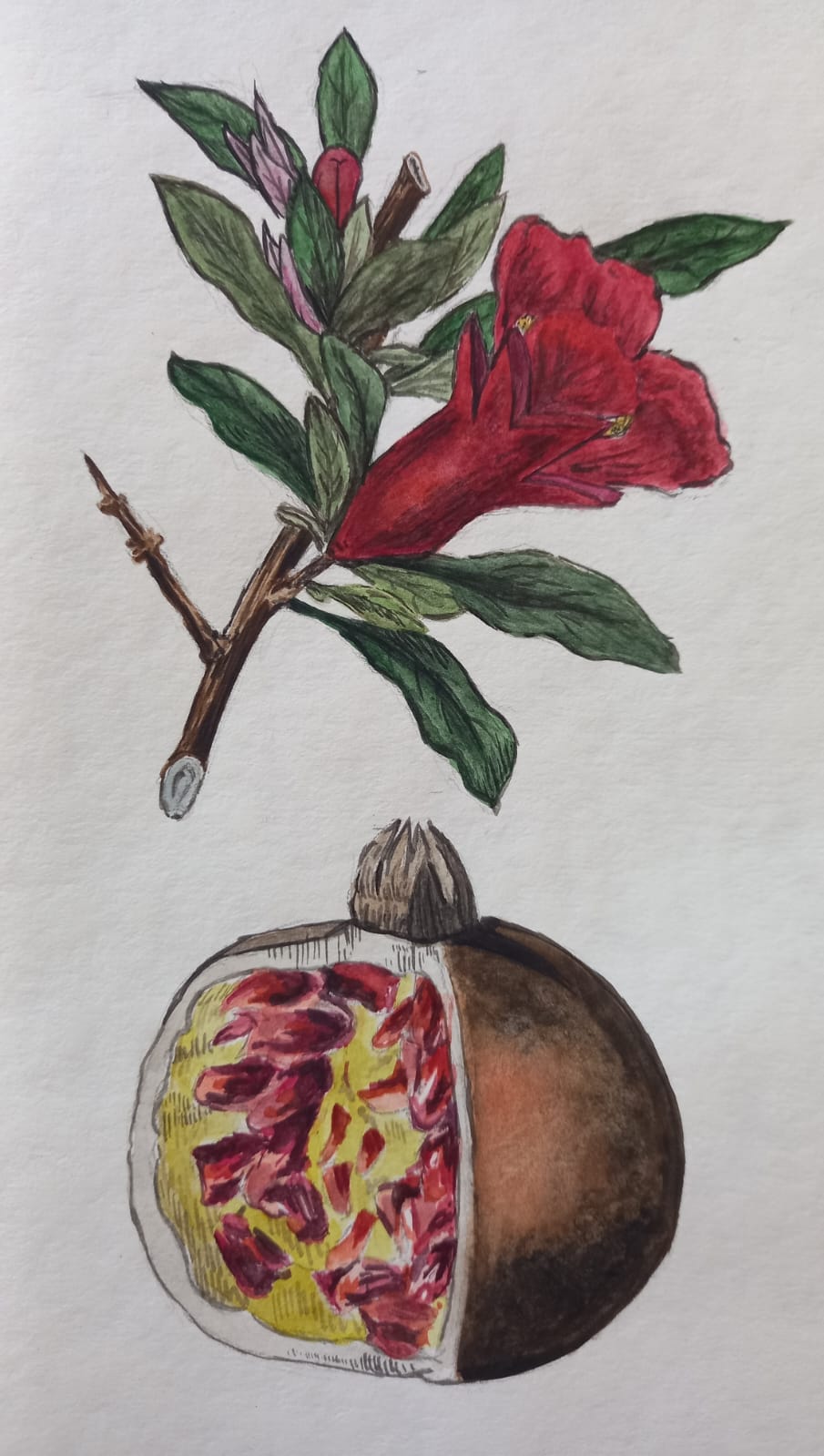 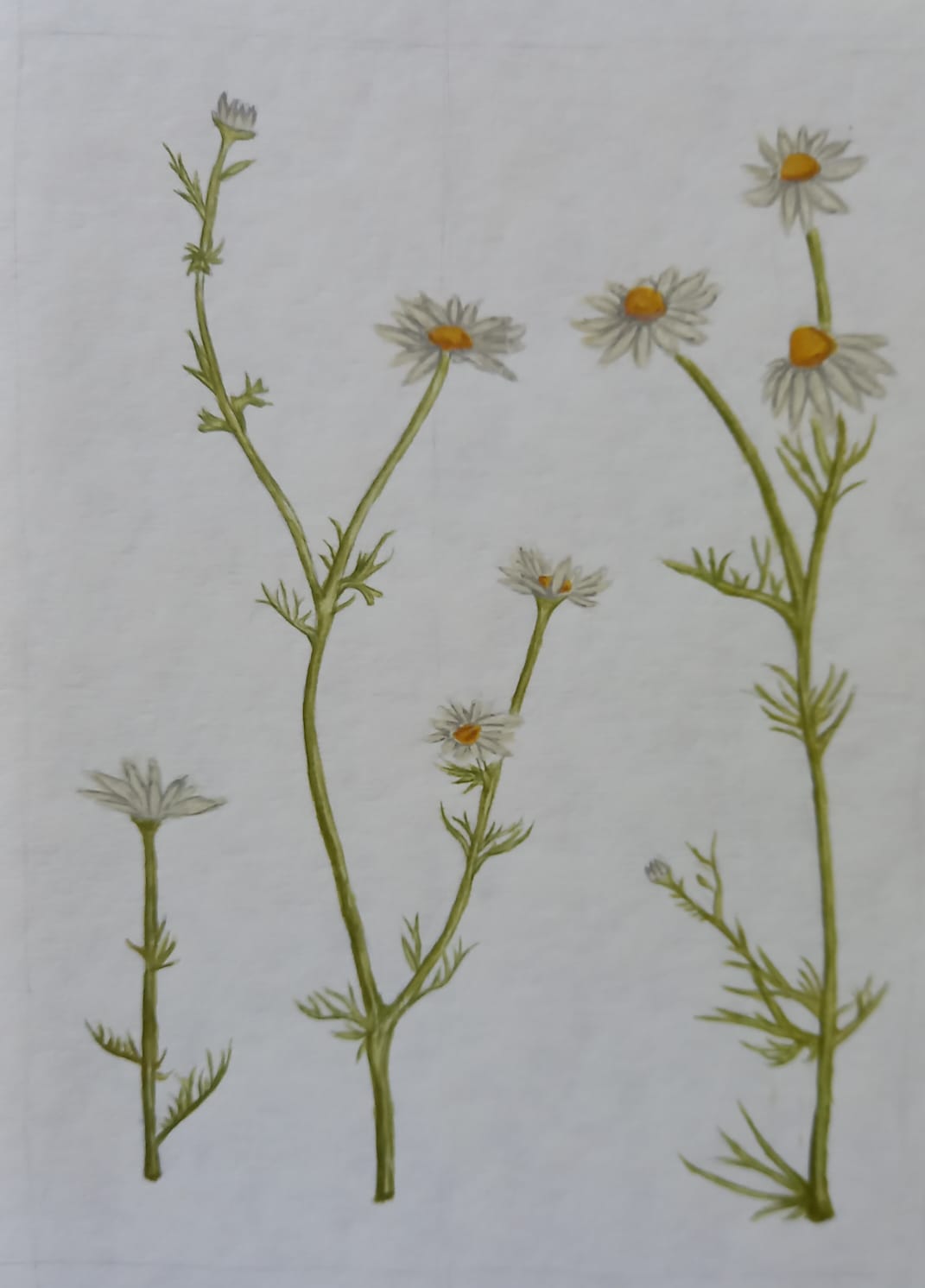 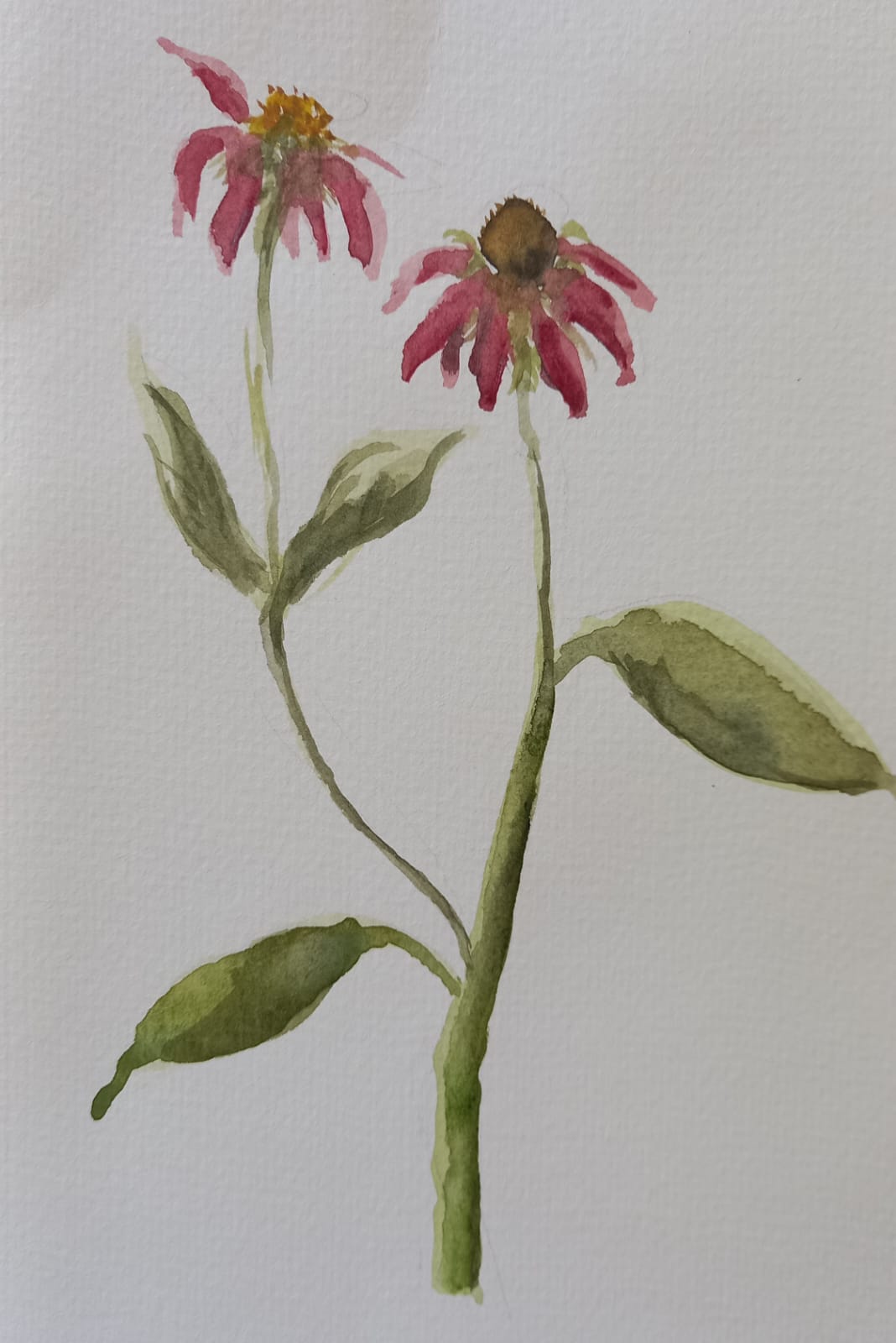 Otiskivanje biljnih motiva u Das masu
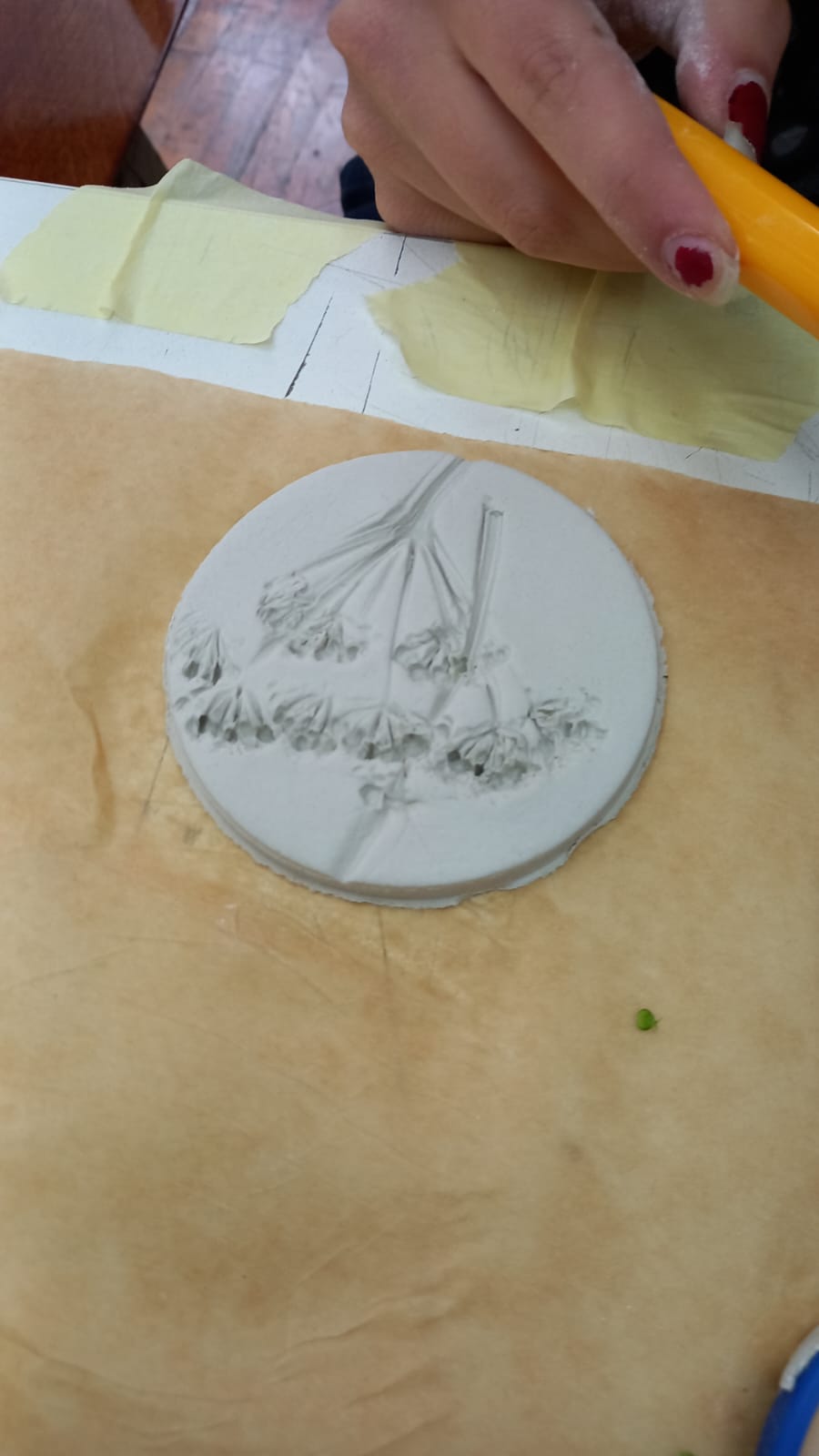 Priprema terena za sadnju
Zemlja za sadnju
Biljke za sadnju
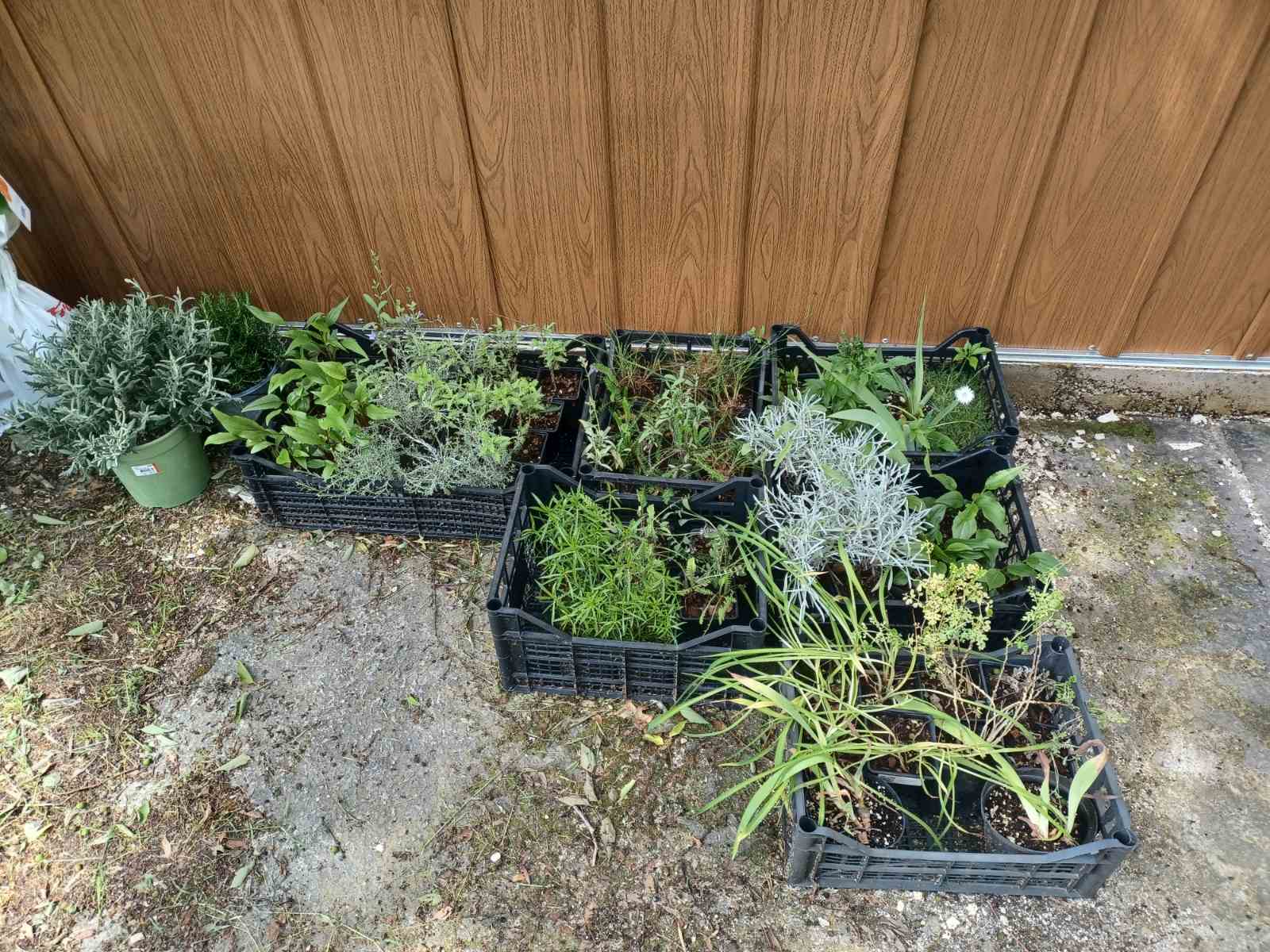 Zahvaljujemo Istarskoj županiji na financijskoj potpori u realizaciji projekta